广东盛建工程事务咨询有限公司
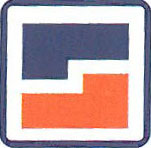 广东盛建工程事务咨询有限公司成立于一九九九年十月，拥有住房与城乡建设部颁发的工程造价咨询甲级资质。竭诚为各行业提供工程造价咨询、工程全过程咨询管理及招标代理的相关服务。
       公司总部设立在中国华南地区的经济文化中心—广州市，公司立足珠三角地区进行深耕细作，至今已在佛山市、东莞市、湛江市、惠州市、阳江市等多个珠三角城市设立分公司。公司经过多年发展，公司产值达3000万多元，拥有一支诚信、公正、团结、奉献、高效、务实的专业团队，其中：高级工程师8名、注册造价师21名、注册监理师3名、注册咨询师3名、注册会计师2人、房地产评估师3人、司法鉴定（建筑工程造价）1人及各类专业技术人员。 
       公司秉承“盛德、建功、诚信、公正”的发展理念，以稳健的步伐，积极创新、努力提升。以缜密的思维关注每一个客户的业务，以敬业的精神面对每一个客户的需求，以专业的知识解答每一个客户的咨询，以高效的服务赢得每一个客户的信任。
招聘
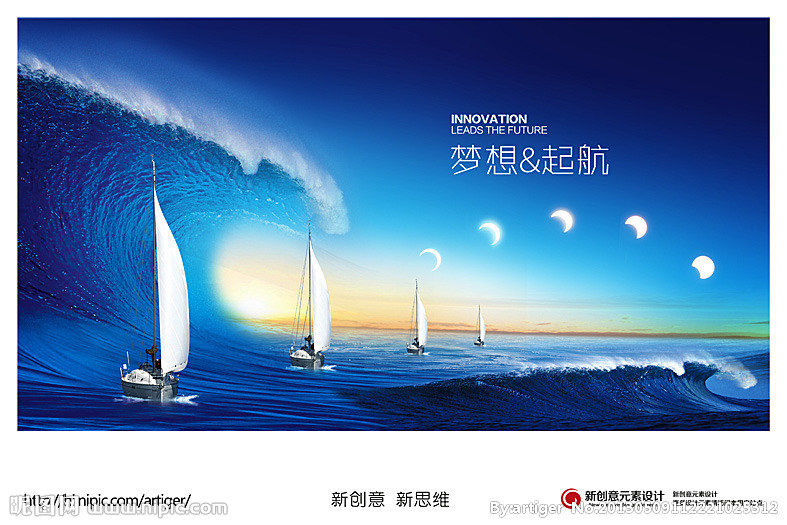 recruitment
一、造价岗
           岗位职责：从事工程项目的概预算编制、工程造价分析、项目竣工结算、决算的编制和审核。
           专业要求： 交通土建、水利水电、造价管理等工程类相关专业毕业，有志从事工程咨询的人才。
            福利待遇：提供有竞争力的薪酬以及健全的福利待遇。
        二、实习岗
             为在校学生提供实习岗位，为学生从学校到社会的过渡提供锻炼的机会。
      三、工作地点：佛山市禅城区
        四、联系方式：28569572@qq.com、15017448735  何工